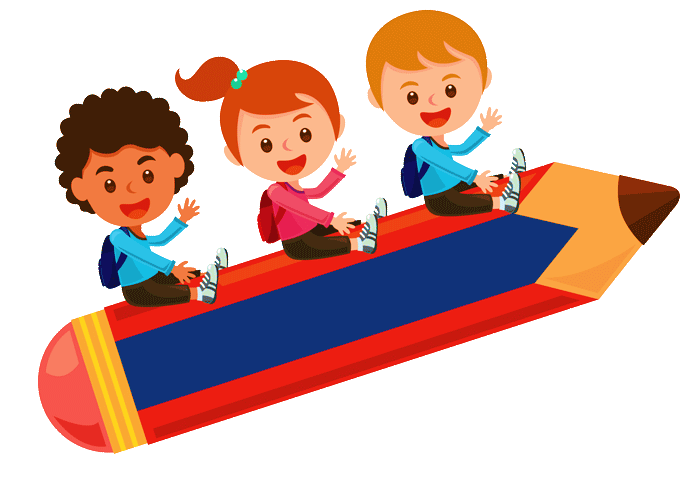 Môn học
LẬT MẢNH GHÉP
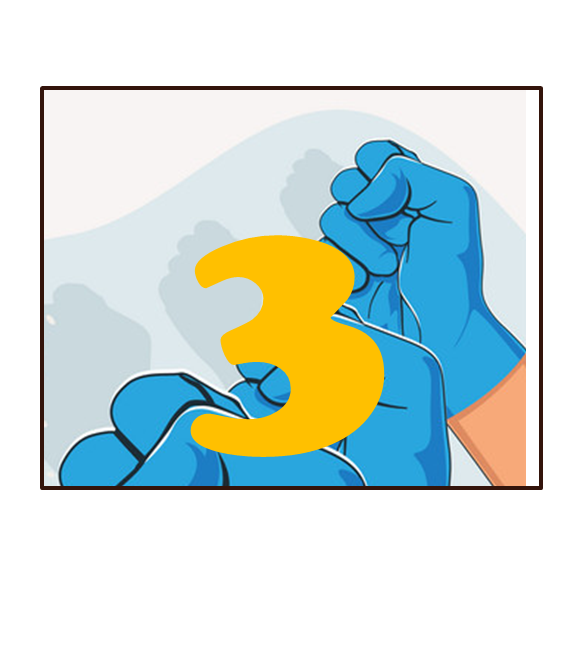 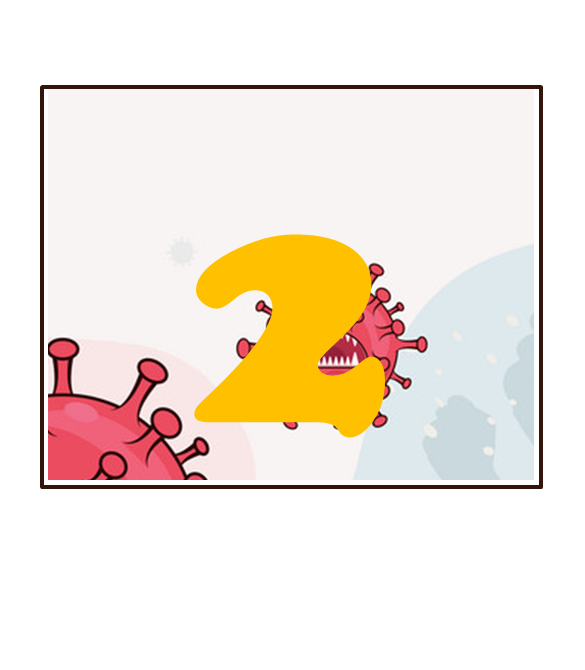 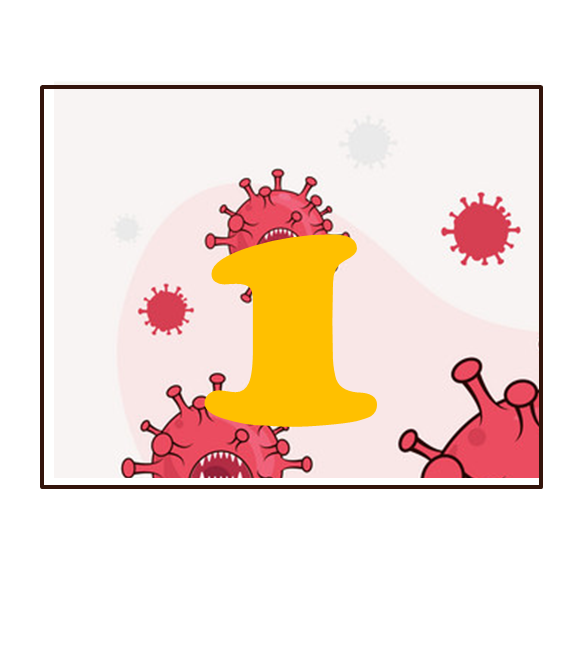 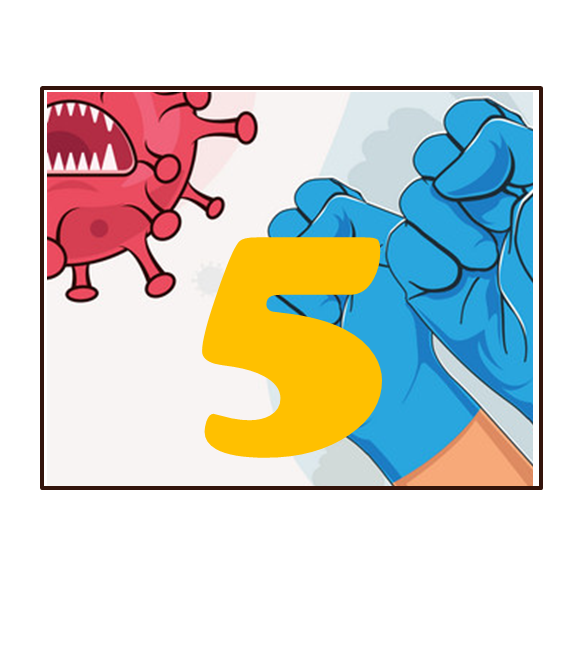 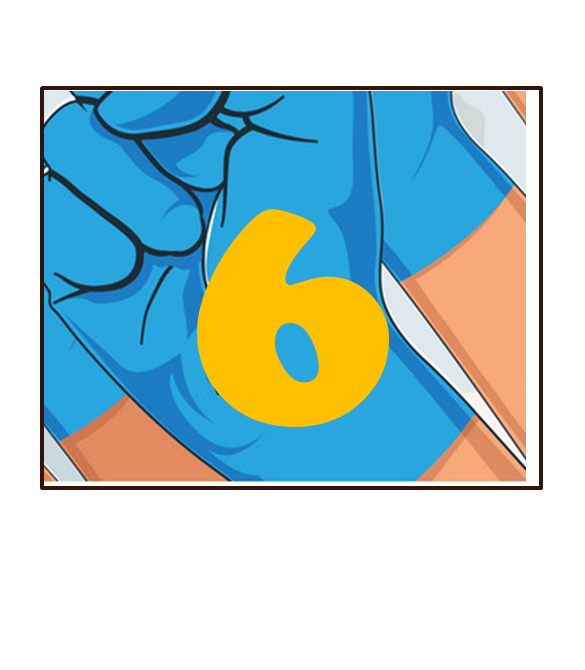 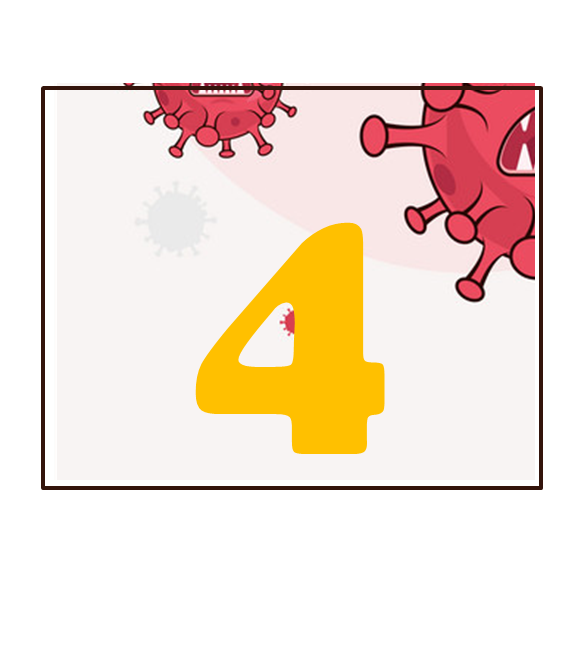 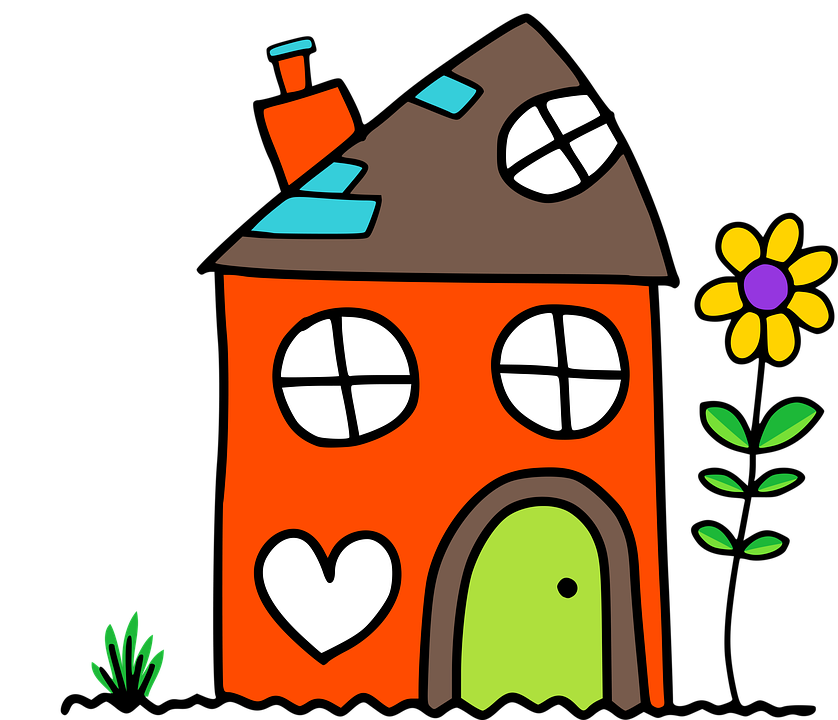 [Speaker Notes: Thầy cô tự ghép tranh ở phía dưới các mảnh ghép này nhé. Tuỳ nd thầy cô dạy để ghép tranh phù hợp ạ]
Hỏi 1
Trả lời
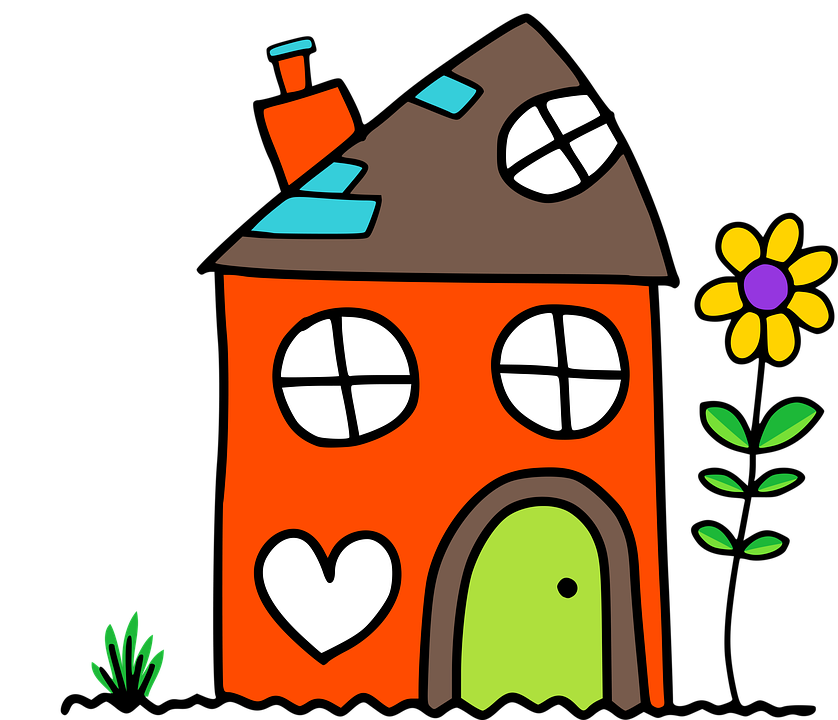 [Speaker Notes: GV hỏi HS tên bạn nhỏ là gì?]
Hỏi 2
Trả lời
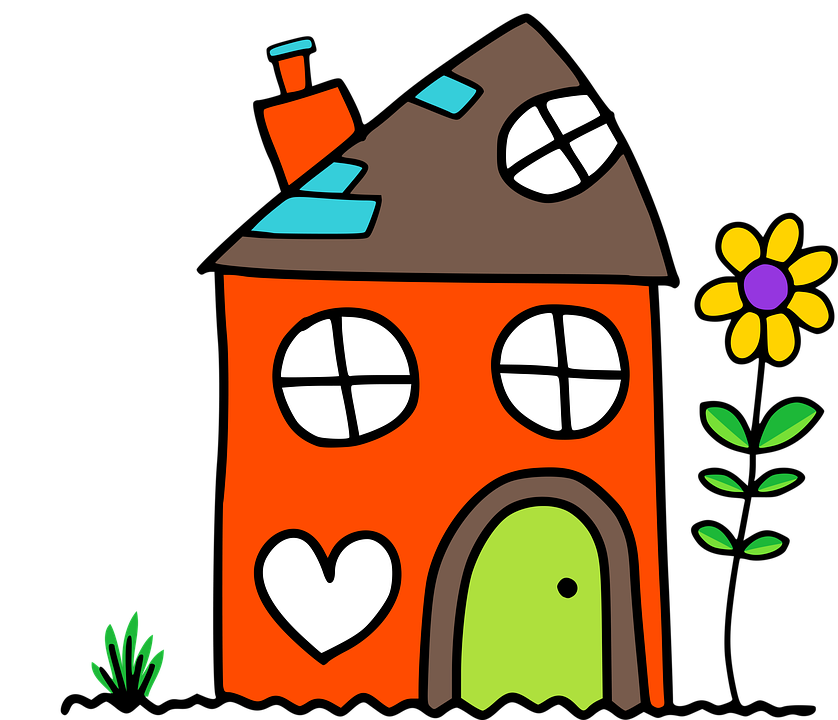 [Speaker Notes: Dựa vào tình huống để hỏi HS tên của bạn Hà.]
Chúc mừng bạn đã chọn trúng mảnh ghép may mắn!
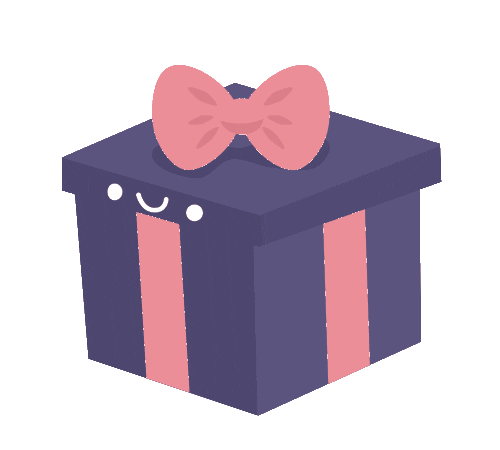 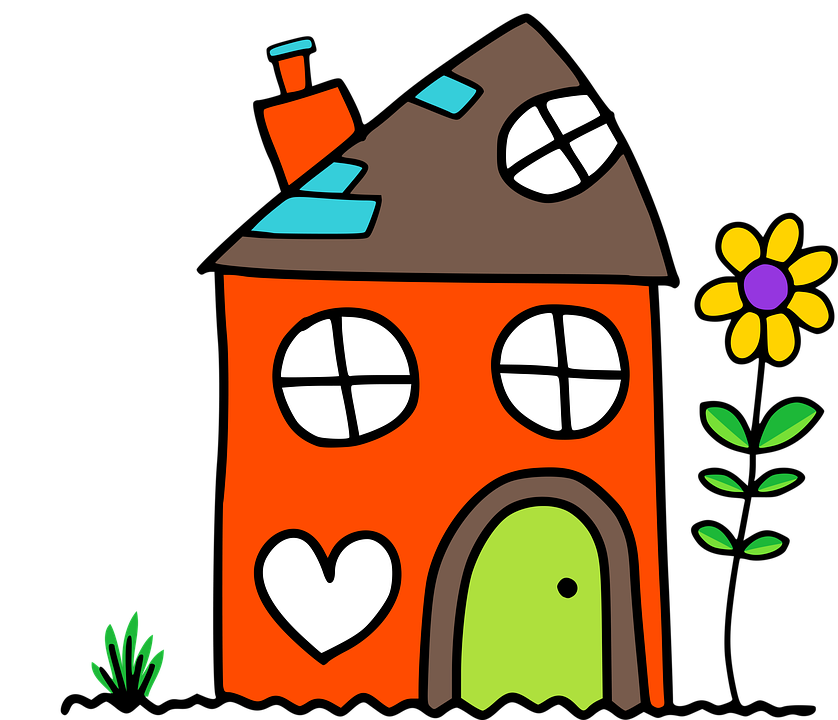 [Speaker Notes: Mảnh ghép may mắn, HS đc nhận quà]
Hỏi 3
Trả lời
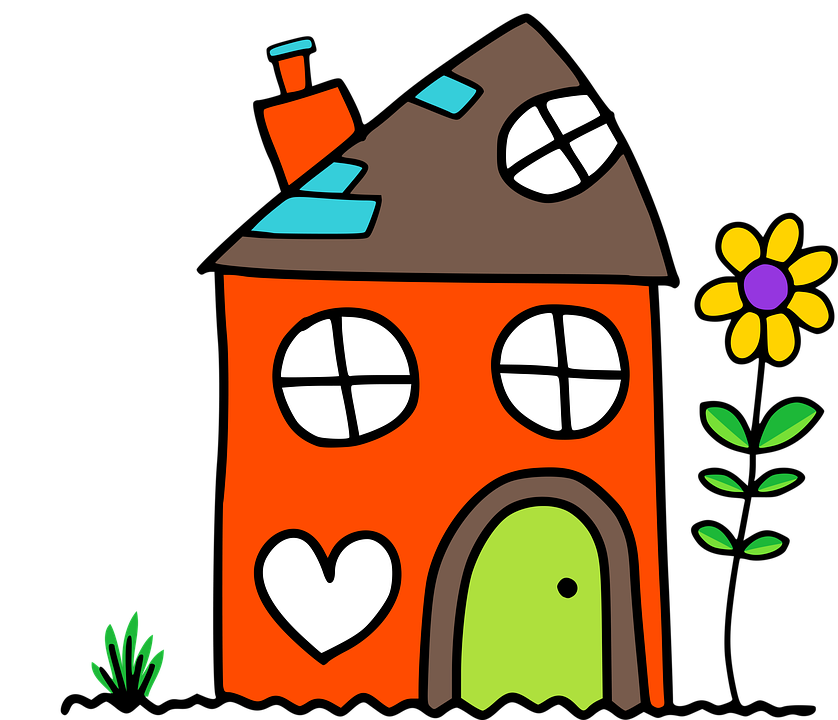 Hỏi 4
Trả lời
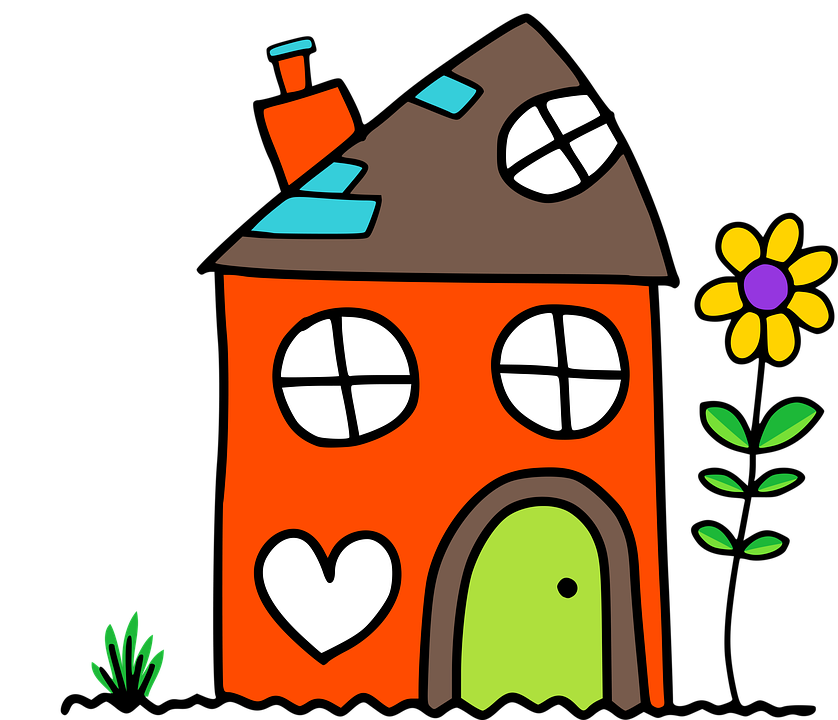 Chúc mừng bạn đã chọn trúng mảnh ghép may mắn!
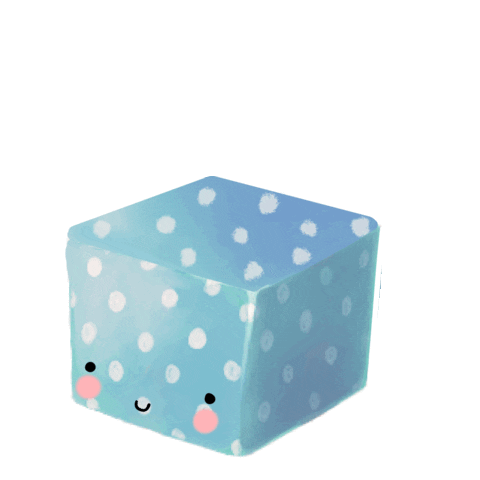 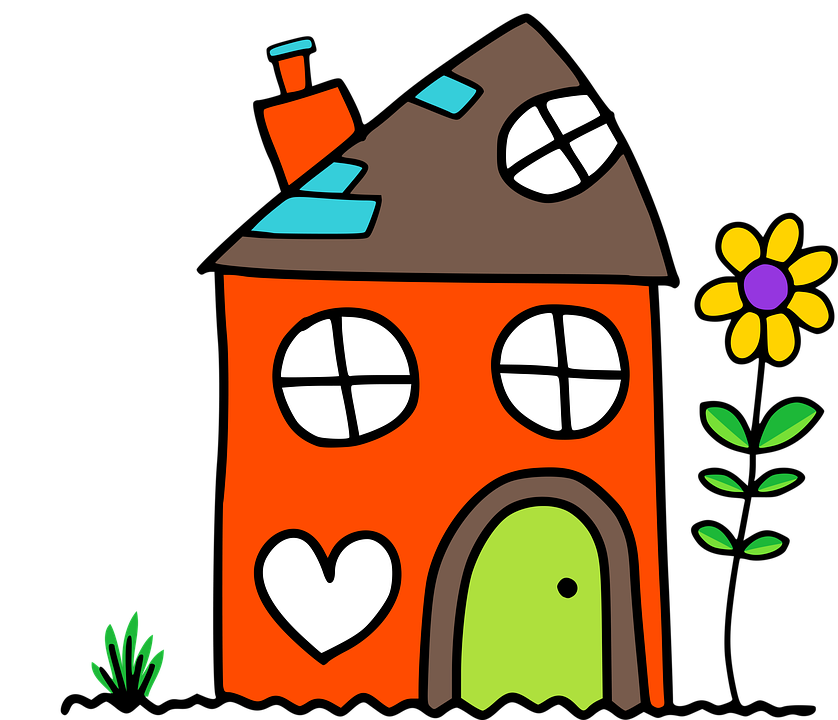 [Speaker Notes: Mảnh ghép may mắn, HS đc nhận quà]
Bài mới soạn ở đây
Nhóm chia sẻ tài liệu: https://www.facebook.com/groups/443096903751589 Zalo tác giả: 0916.604.268